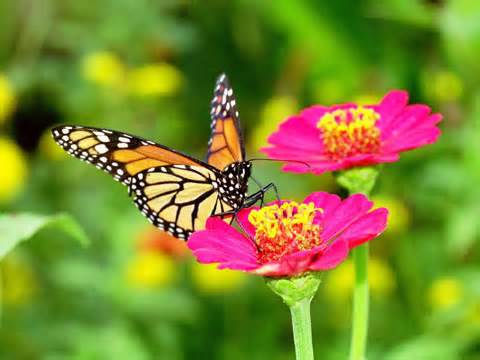 স্বাগতম
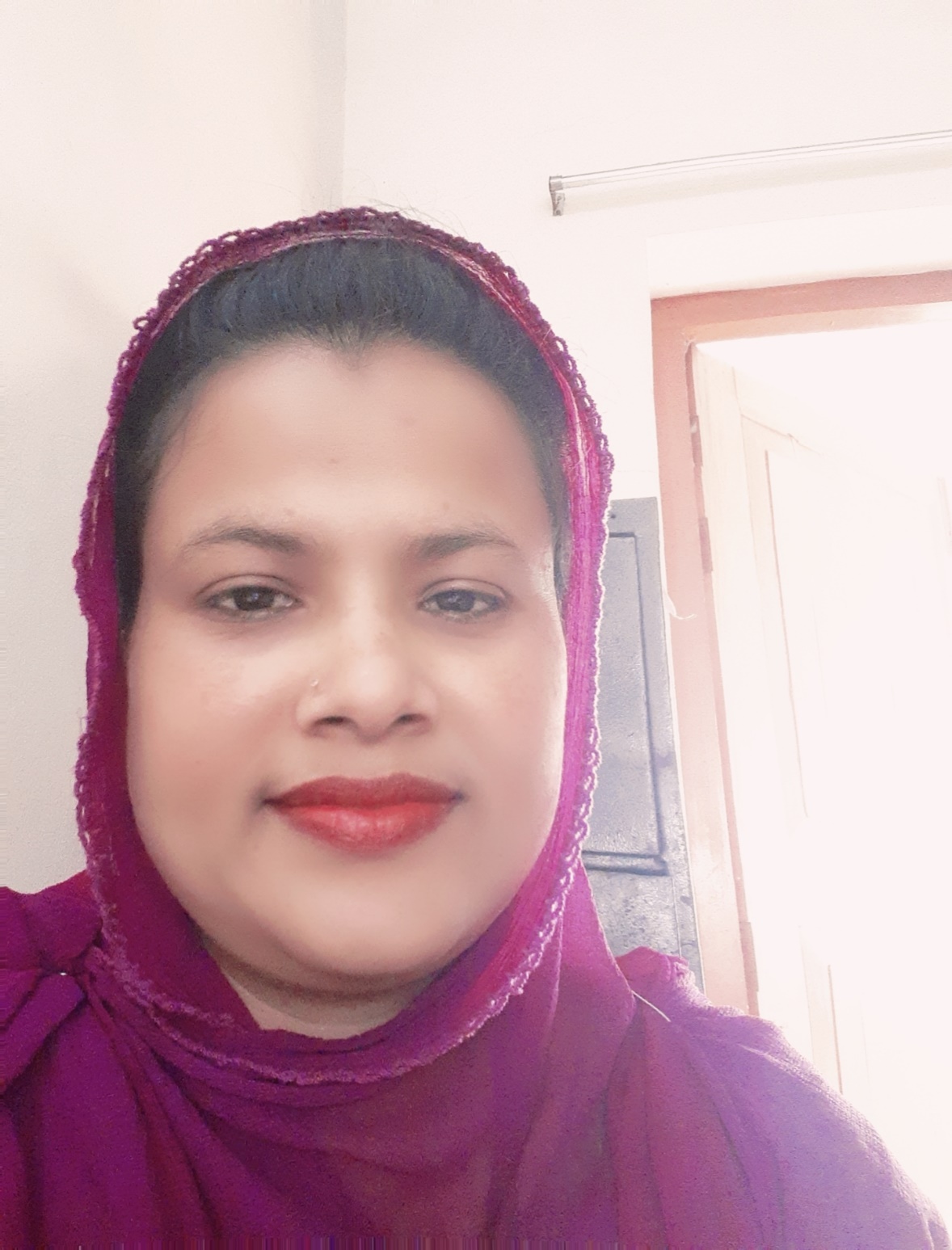 শিক্ষক পরিচিতি
নাছিমা খানম
            সহঃ শিঃ 
রশিদপুর ভাটিপাড়া সঃ প্রাঃ বিদ্যাঃ 
   জামালপুর সদর , জামালপুর ।
আজ আমরা কিছু ছবি দেখবো
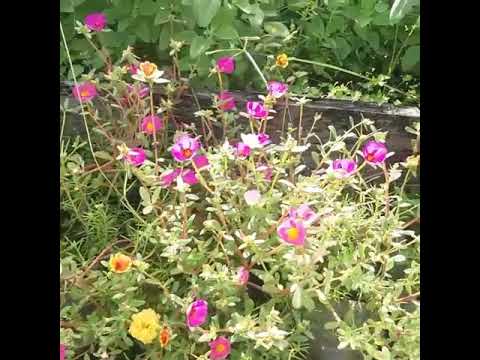 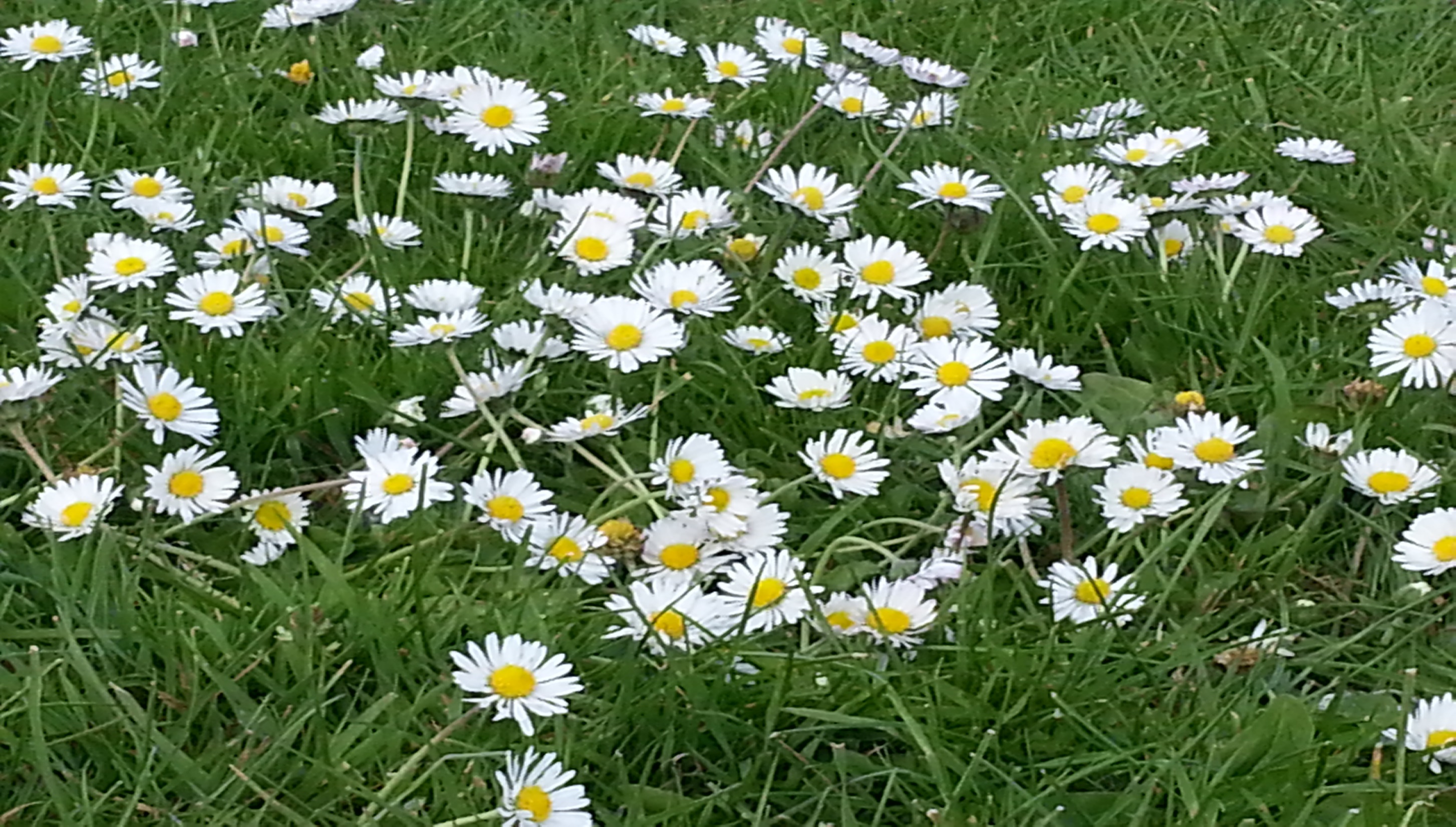 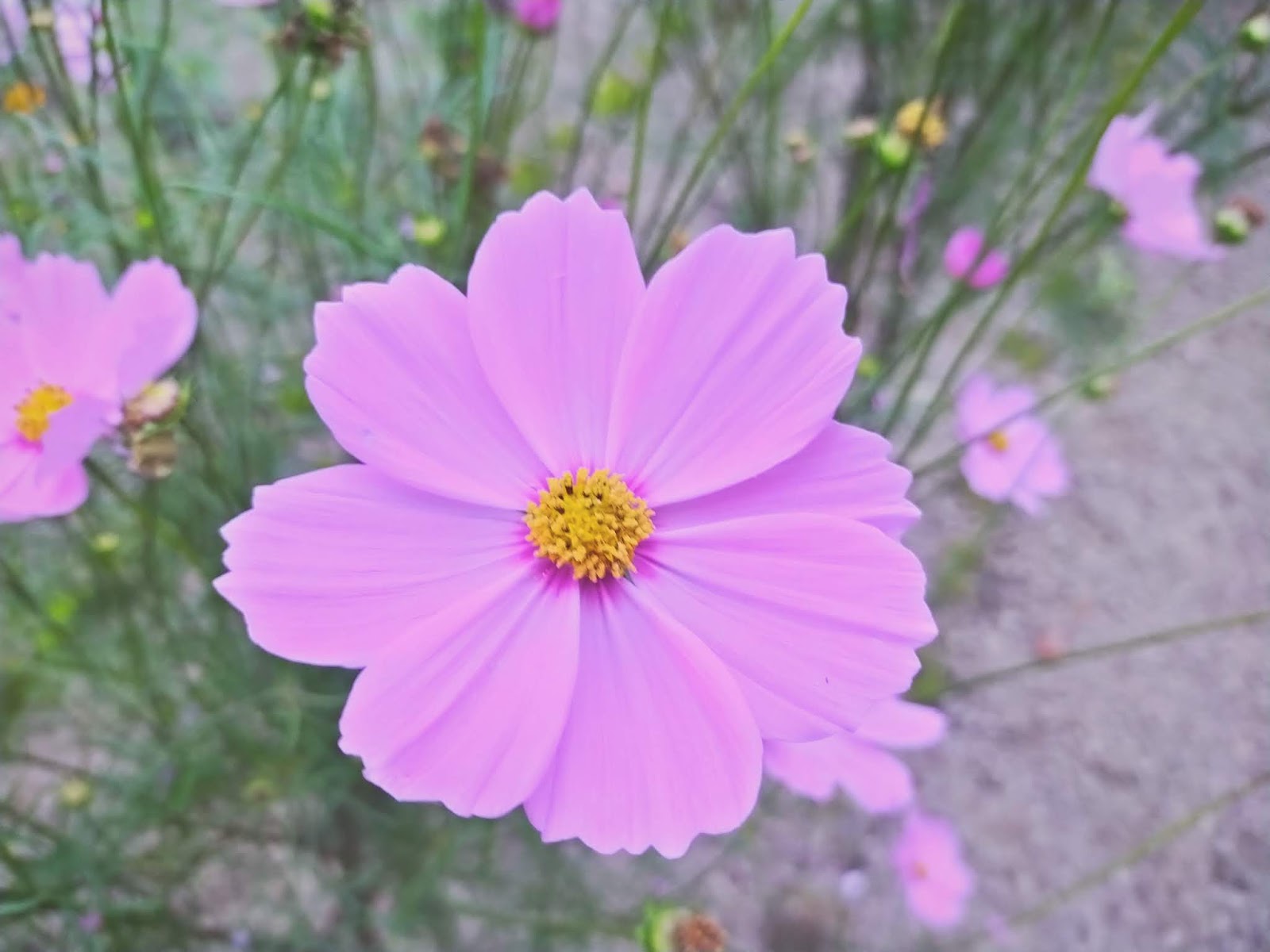 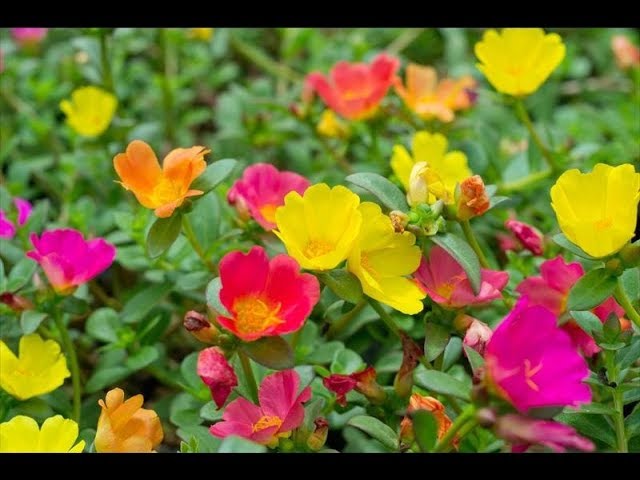 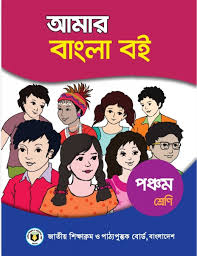 আজ আমরা পাঠ্যপুস্তকের ( ৭৩ ) পৃষ্ঠার ঘাসফুল কবিতাটি পড়বো ।
পাঠের শিরোনাম
ঘাসফুল
কবি পরিচিতি
জ্যোতিরিন্দ্র মৈত্র
জন্মঃ ১৯১১
মৃত্যুঃ ২৬ অক্টোবর  ১৯৭৭
জেলাঃ পাবনা
শিখন ফল
৩. ২. ১ পরিচিত ফুল সম্পর্কে শুনে বুঝতে পারবে ।
১.৩. ২ কোন বিষয়ে প্রশ্ন করতে ও উত্তর দিতে  পারবে  ।
২. ৬. ১ পরিচিত ফুল সম্পর্কে বর্ণনা করতে পারবে ।
১.৪. ২ পাঠ্যপুস্তকের বাক্য প্রমিত উচ্চারণে পড়তে পারবে ।
৩. ১. ২ অন্যের লেখা বাক্য প্রমিত উচ্চারণে পড়তে পারবে ।
২. ৪. ১ বিভিন্ন ফুল সম্পর্কে লিখতে পারবে ।
নতুন শব্দ
দোলায় , কিরণ , ধরা , তারারা , ফোটে , স্নেহ- কণা ,রুপকথা
নতুন শব্দ দিয়ে বাক্য তৈরি
দোলায় = ছোট ছোট ফুল হাওয়াতে দোলায় মাথা । 
কিরণ = সকালে সূর্যের কিরণ ততটা তীব্র হয় না ।
তারারা = তারার বুকে স্নেহ- কণাগুলি ঘাস হয়ে ফুটে ওঠে । 
ফোটে = ফুল গাছে ফুল ফুটে । 
রুপকথা = বই পড়তে অনেক ভালো লাগে ।
স্নেহ-কণা = স্নেহ- কণা দিয়ে আমাদের ভরে রাখেন ।
দলীয় কাজ
কবিতার মূলভাব লিখ
একক কাজ
১। হাওয়াতে কারা মাথা দোলাচ্ছে ?
  ২। ঘাসফুল আমাদের কাছে কী মিনতি করেছে ? 
  ৩। ফুল মানুষকে কীভাবে আনন্দ দেয় ?
মূল্যায়ন
কবি কবিতাটি আবৃত্তি করি ও না দেখে লিখি।
বাড়ির কাজ
তোমার প্রিয় ফুল সম্পর্কে একটি রচনা লিখো  ।
ধন্যাবাদ
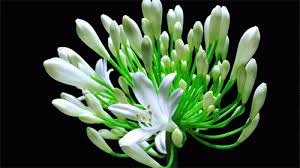